يحدد الخصائص المحددة لمجموعات مختلفة الحيوانات (الفقاريةو اللافقارية )
اسم المعلم : نصر الدين أحمد
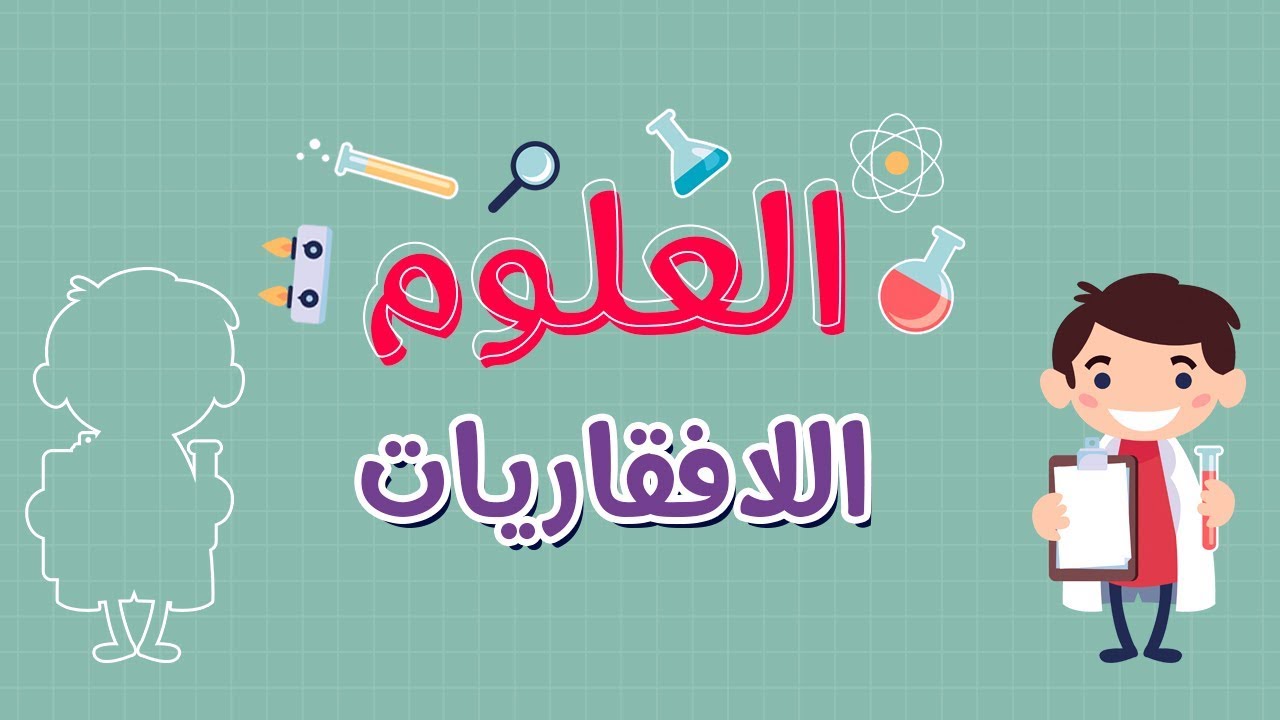 2
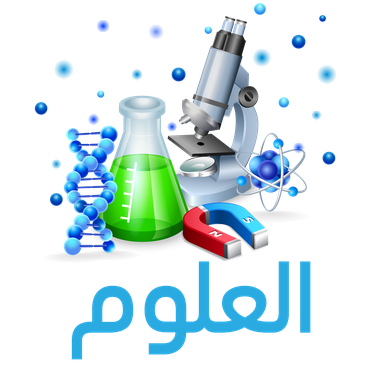 3
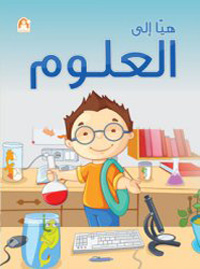 4
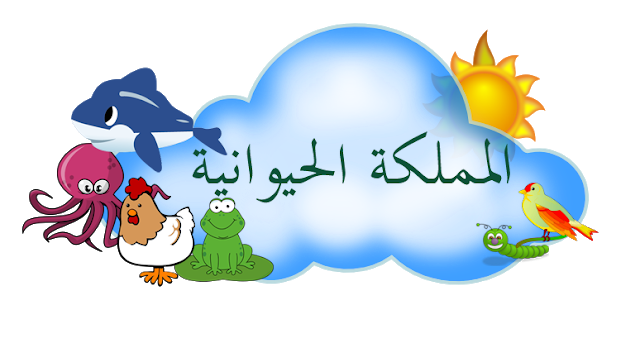 يحدد الخصائص المحددة لمجموعات مختلفة الحيوانات (الفقاريةو اللافقارية (
مراعاة النقاط التالية في عملية التدريس
التفاعل و التعزيز
الانتقال من مرحلة إلى أخر في الدرس بناء على استجابة الطالب 
أعطاء الفرصة الكاملة للطالب للتفكير و تكرار المحاولة 
التنوع في استراتيجيات التعلم لتحقيق الهدف المنشود .
5
التصنيف العلمي
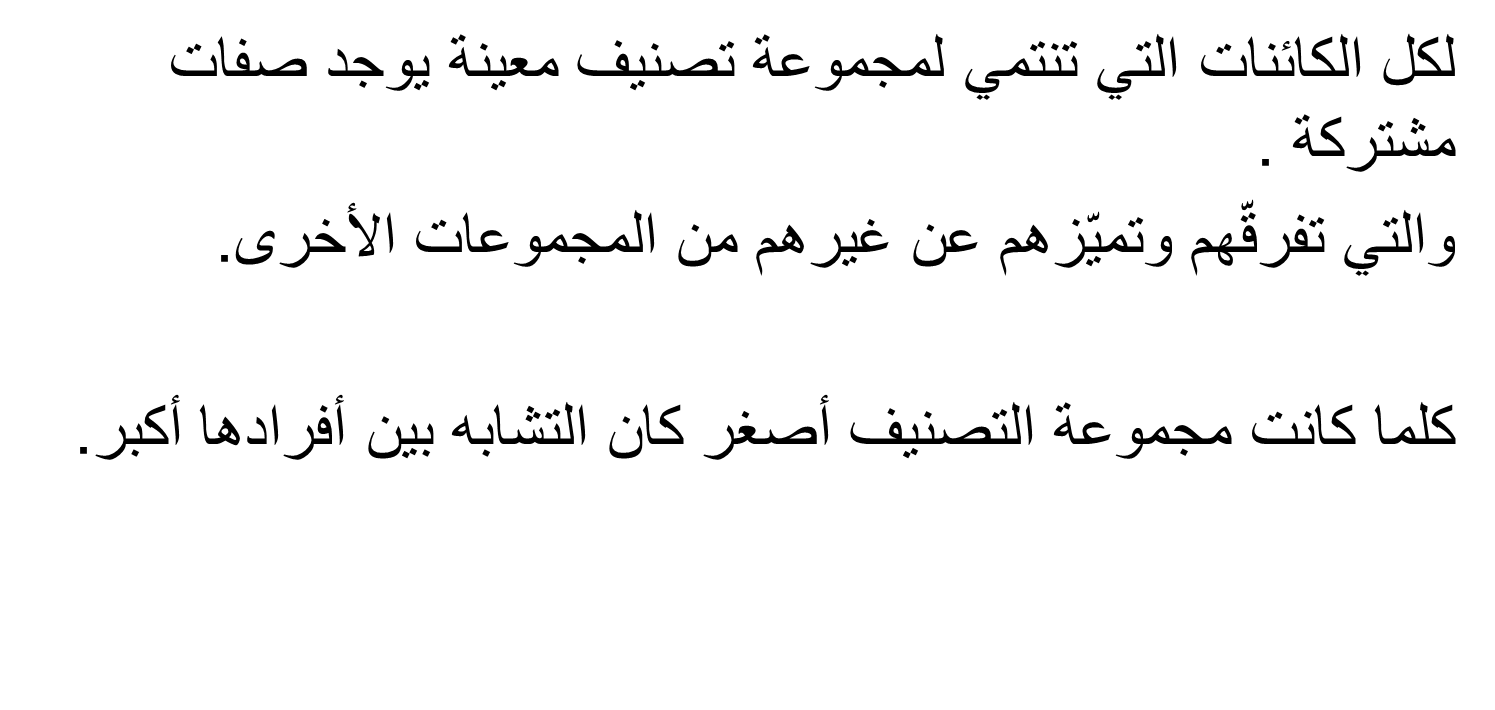 6
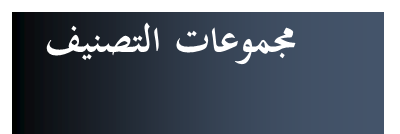 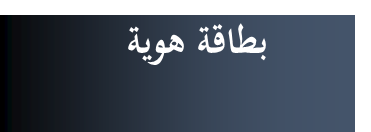 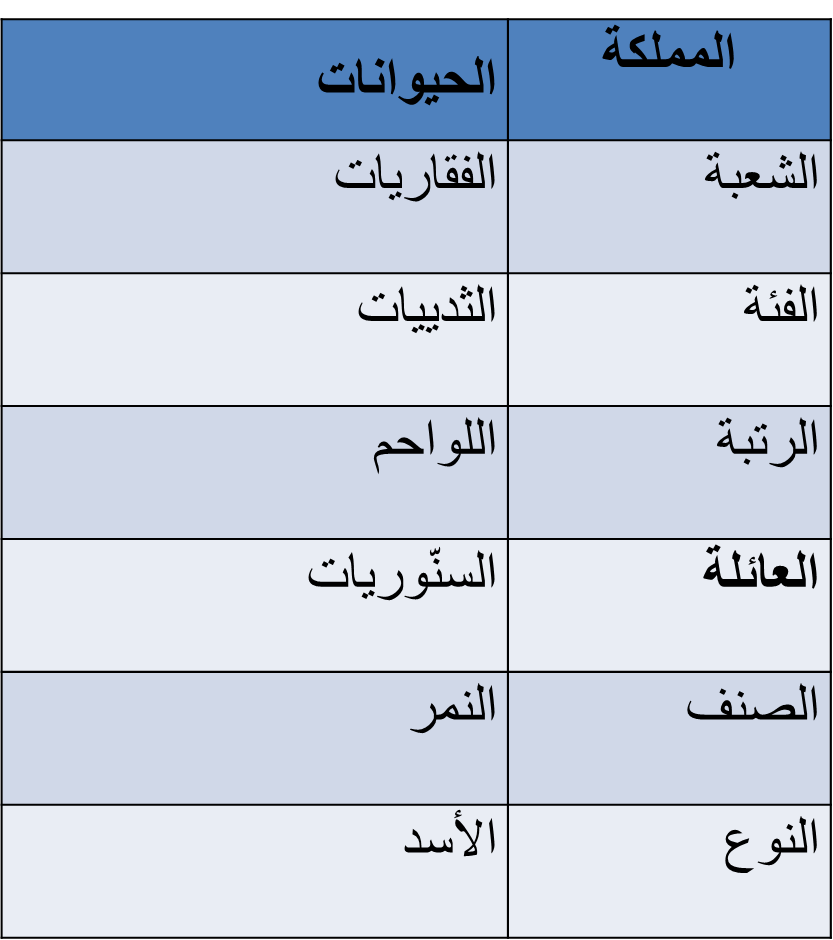 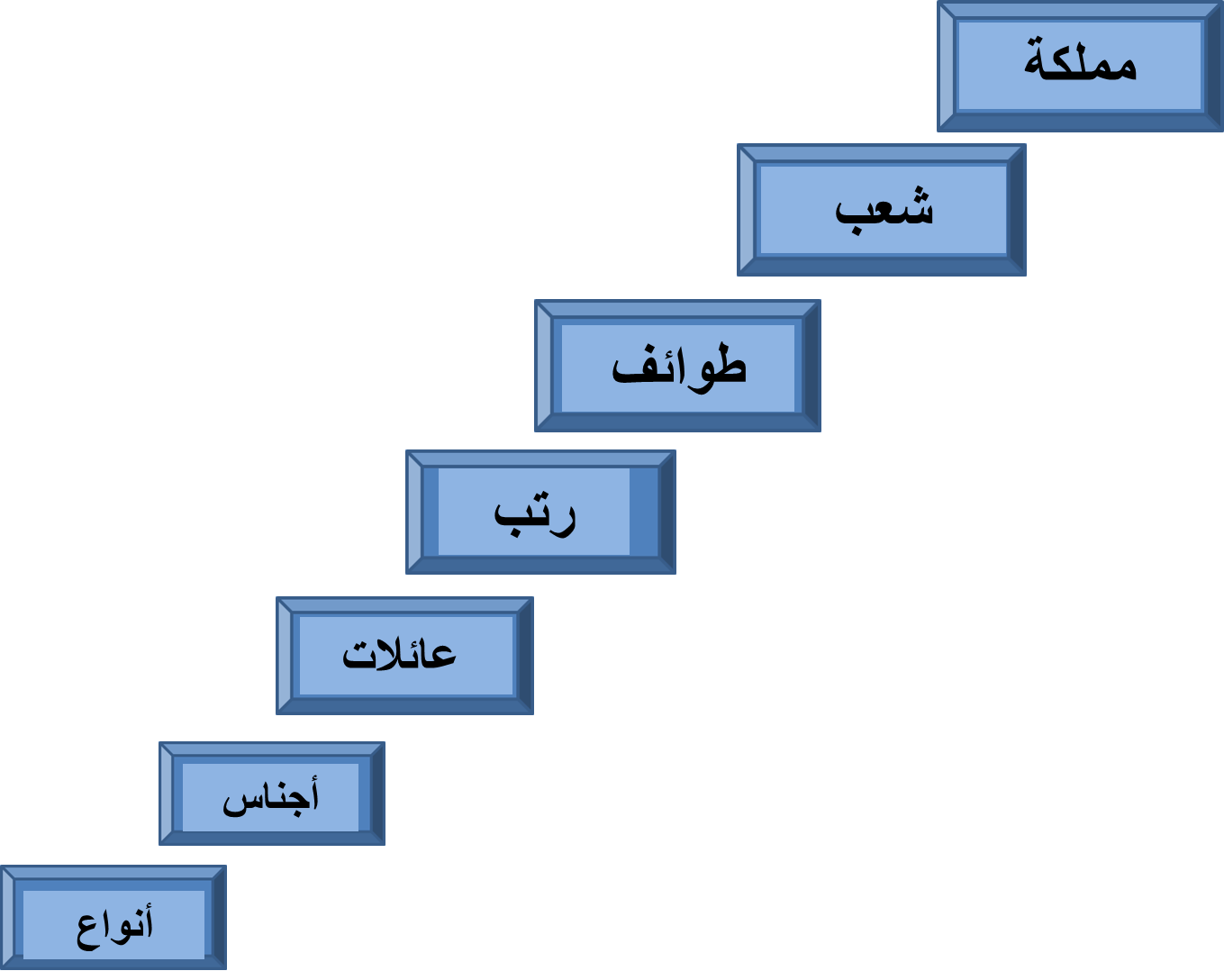 7
اللافقاريات
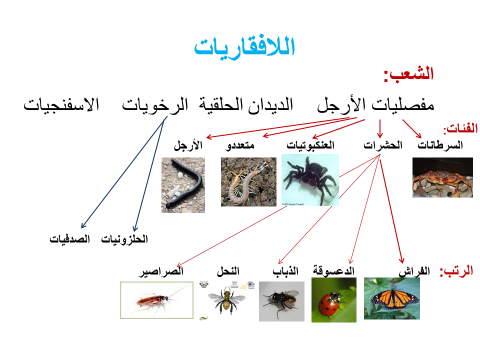 8
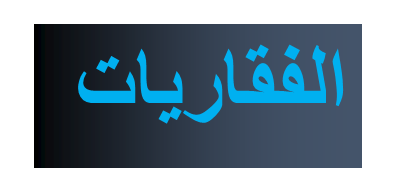 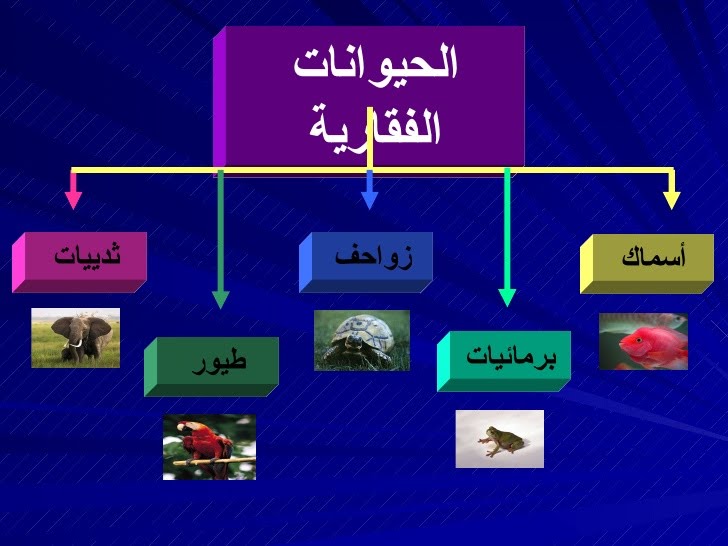 9
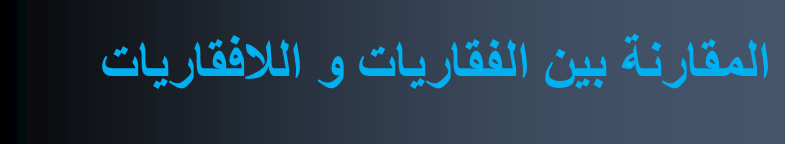 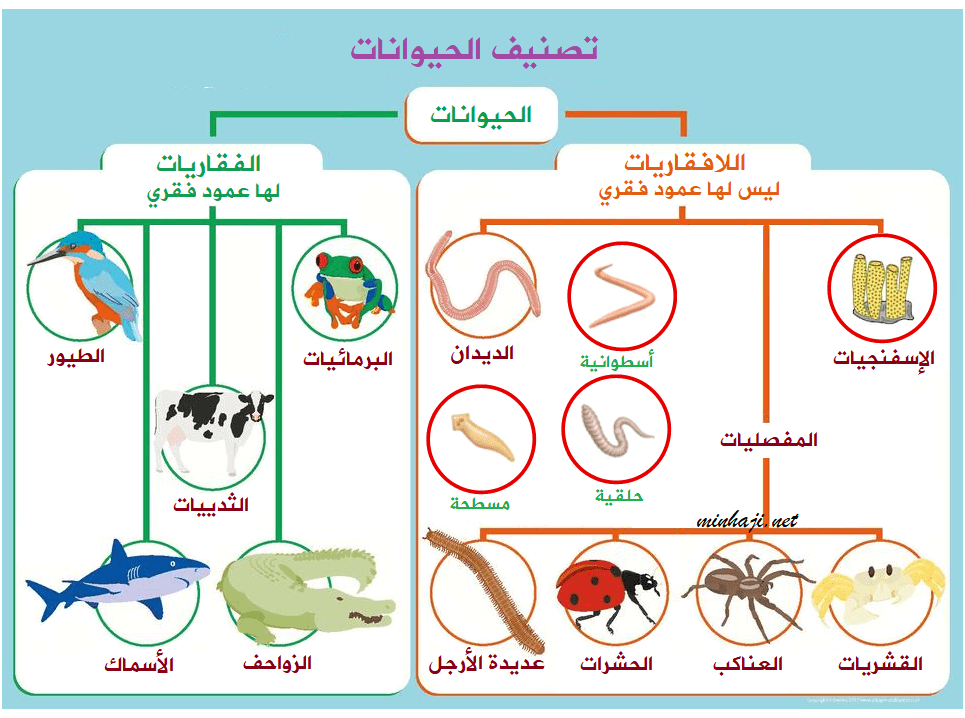 10
تدريبات عن الدرس أبدا يابطل
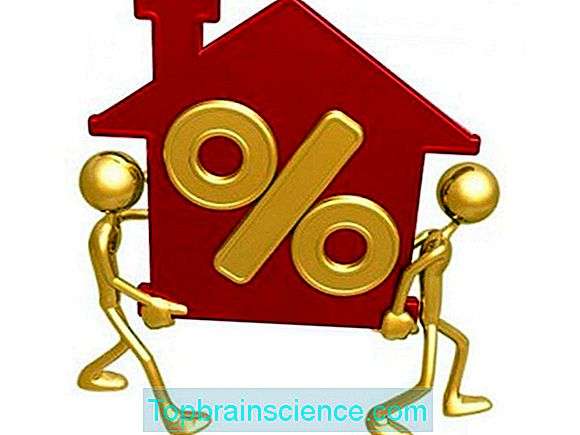 https://wordwall.net/ar/resource/4455120/%D8%A7%D9%84%D9%81%D9%82%D8%A7%D8%B1%D9%8A%D8%A7%D8%AA
https://wordwall.net/ar/resource/4668959/%D8%A7%D9%84%D9%81%D9%82%D8%A7%D8%B1%D9%8A%D8%A7%D8%AA-%D8%A7%D9%84%D9%84%D8%A7%D9%81%D9%82%D8%A7%D8%B1%D9%8A%D8%A7%D8%AA
11
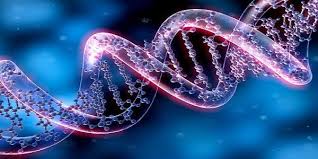 https://www.youtube.com/watch?v=CDM4S8XC_9M
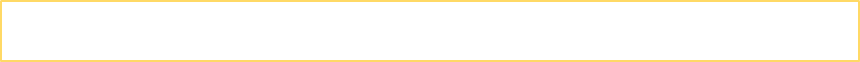 https://www.youtube.com/watch?v=Oyi75JhmmWQ
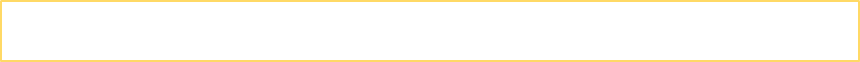 فيديو تعليمي / تصنيف الحيوانات اللافقاريات 
فيديو تعليمي / تصنيف الحيوانات الفقارية
12
نهاية الدرس
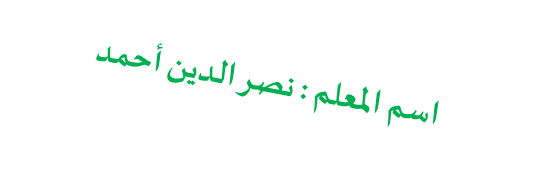